ユークリッドの　『原論』
定義､公準､公理に始まる
さまざまな定理を演繹的に導き出すスタイル
今日の数学の原型
『聖書』　に次いで世界各国語に翻訳
2000年以上にもわたって｢数学の聖典｣
近代自然科学の金字塔　ニュートン『自然哲学の数学的原理』　(ﾌﾟﾘﾝｷﾋﾟｱ､1687年)　　『原論』が手本
全13巻　
平面幾何　幾何学的代数　比例論とその応用　数論
　無理量論　立体幾何　求積法　正多面体論
紀元前600年頃からの約300年間にわたる数学的蓄積を整理
ユークリッド以前になされた数学的探究の結果
1
公準（原理として認める）
任意の点から任意の点へ線を引くことができる
有限の直線を連続してまっすぐに延長することができる
任意の中心と半径をもって円を描くことができる
すべての直角は互いに等しい
1直線が2直線に交わり，同じ側の内角の和が2直角より小さければ，この直線を限りなく延長すると，2直角よりも小さい角のある側において交わる
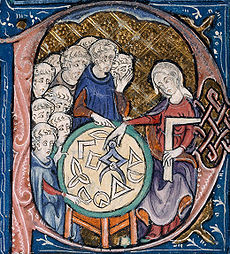 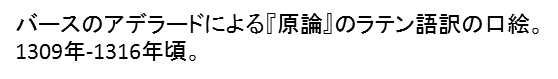 2
公理（共通の真理）
同じものに等しいものは、互いに等しい
同じものに同じものを加えた場合、その合計は等しい
同じものから同じものを引いた場合、残りは等しい
［不等なものに同じものを加えた場合、その合計は不等である］
［同じものの2倍は、互いに等しい］
［同じものの半分は、互いに等しい］
互いに重なり合うものは、互いに等しい
全体は、部分より大きい
［2線分は面積を囲まない］
3
定義
点とは部分をもたないものである.
線とは幅のない長さである.
線の端は点である.
直線とはその上にある点について一様に横たわる線である.
面とは長さと幅のみをもつものである.
面の端は線である.
平面とはその上にある直線について一様に横たわる面である.
平面角とは平面上にあって互いに交わりかつ一直線をなすことのない二つの線相互のかたむきである．
角をはさむ線が直線であるとき,　その角は直線角とよばれる．
直線が直線の上に立てられて接角を互いに等しくするとき．等しい角の双方は直角であり，上に立つ直線はその下の直線に対して垂線とよばれる．
4
定義
鈍角とは直角より大きい角である．
鋭角とは直角より小さい角である．
境界とはあるものの端である．
図形とは－つまたは二つ以上の境界によってかこまれたものである．
円とは－つの線にかこまれた平面図形で．その図形の内部にある1点からそれへひかれたすべての線分が互いに等しいものである．
この点は円の中心とよばれる．
円の直径とは円の中心を通り両方向で円周によって限られた線分であり．それはまた円を2等分する．
半円とは直径とそれによって切り取られた弧とによってかこまれた図形である．半円の中心は円のそれと同じである．
直線図形とは線分によってかこまれた図形であり，三辺形とは三つの,四辺形とは四つの，多辺形とは四つより多くの線分にかこまれた図形である．
5
定義
三辺形のうち等辺三角形とは3つの等しい辺をもつもの，二等辺三角形とは2つだけ等しい辺をもつもの，不等辺三角形とは三つの不等な辺をもつものである.
さらに三辺形のうち,直角三角形とは直角をもつもの.鈍角三角形とは鈍角をもつもの.鋭角三角形とは三つの鋭角をもつものである.
四辺形のうち,正方形とは等辺でかつ角が直角のもの.矩形とは角が直角で.等辺でないもの.菱形とは等辺で.角が直角でないもの.長斜方形とは対辺と対角が等しいが.等辺でなく角が直角でないものである.これら以外の四辺形はトラペジオンとよばれるとせよ.
平行線とは，同一の平面上にあって，　両方向に限りなく延長しても.いずれの方向においても互いに交わらない直線である.
6
いろいろな定義
直線　どこまでもまっすぐ無限に伸びて端点を持たない
2つの異なる点を与えれば、それを通る直線は1つに決まる。（最短距離）
線分　両端のあるまっすぐな線
半直線　1点を端点として1方に限りなく伸びるまっすぐな線
角　ある点から伸びる2本の半直線　図形
補角　2直線が交わってできた4つの角のうち，となり合わせの角
直角　1つの角が補角と等しい
平角　2∠R　right　angle
劣角　0～2∠R
優角　2∠R～4∠R
対頂角　2直線が交わってできた4つの角のうち，向かい合わせの角
同位角　2本の平行線に第3の直線が交わる8つの角のうち，異なる頂点から同じ方位に向けて開く2角の組
錯角　平面上にある2直線に他の1本の直線が交わってできる角のうち，斜め向かいに位置する角
辺　
三角形　3本の線分に囲まれた図形
7
いろいろな定義2
三角形　3つの線分で囲まれた図形
正三角形　3つの線分が同じ長さ
二等辺三角形　2つの線分が同じ長さ
直角二等辺三角形
頂点　直線図形の線分の端の点
辺　直線図形における線分四角形　四辺形
　
正方形　すべての辺の長さが等しく，角が直角
長方形　2組の辺の長さが等しく，角が直角
平行四辺形　2組の辺の長さが等しく，角が直角でない
菱形　すべての辺の長さが等しいが，角が直角でない
台形　1組の辺が平行　cf.等脚台形
頂点
辺
8
定義と定理
定義
用語の意味を明確に規定する文章
定理（命題）
真偽の判定をすることができる内容（文章）
二等辺三角形の場合
定義　2辺の長さが等しい　教えること
定理　2つの底角は等しい　考える・検証すること
9
垂直と平行
2直線の関係　交わる，交わらないのどちらか
垂直　
2直線が直角に交わる
角の大きさと補角が等しいとき　直角
平行
同一平面上にあって交わらない2直線
1つの直線に垂直に交わる2直線
平行
補角
10
参考・引用文献
ユークリッド原論を読み解く ~数学の大ロングセラーになったわけ~ (数学への招待)2014/6/10技術評論社
楽しく学ぶ数学の基礎-図形分野-<上:基礎体力編> (サイエンス・アイ新書) 新書 – 2012/11/19星田 直彦  (著)ソフトバンククリエイティブ
11